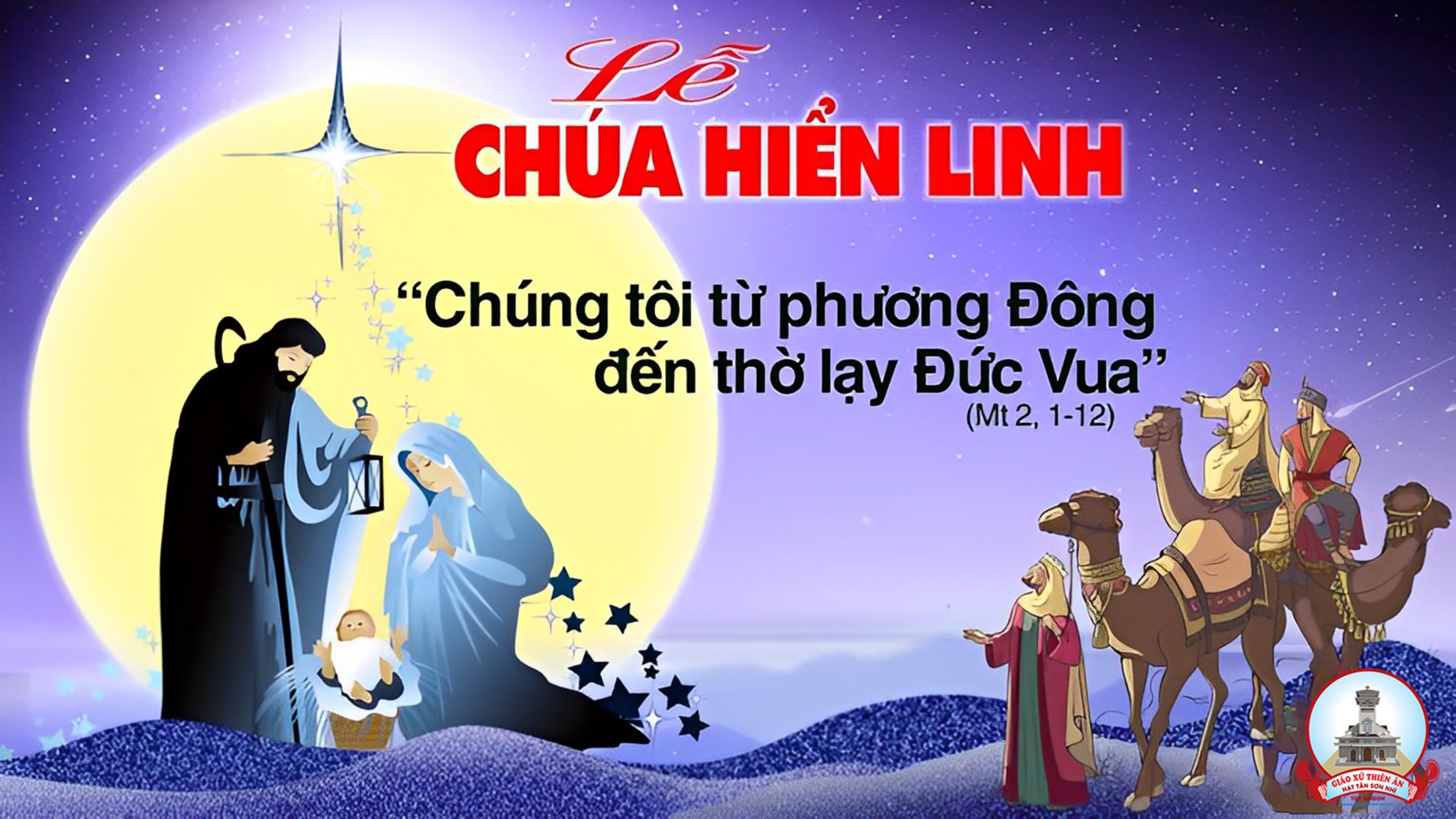 TẬP HÁT CỘNG ĐOÀN
Đk: Lạy Chúa, muôn dân khắp địa cầu cùng thờ kính Ngài.
Tk1: Tâu Thượng Đế xin ban quyền bính cho Tân vương, trao công lý trong tay Hoàng tử. Để Tân vương theo công lý xét xử dân Ngài, bênh quyền lợi kẻ khó nghèo luôn.
Alleluia-Alleluia:
Chúng tôi đã thấy ngôi sao của Người ở phương Đông, và chúng tôi đến để triều bái Người.
Alleluia…
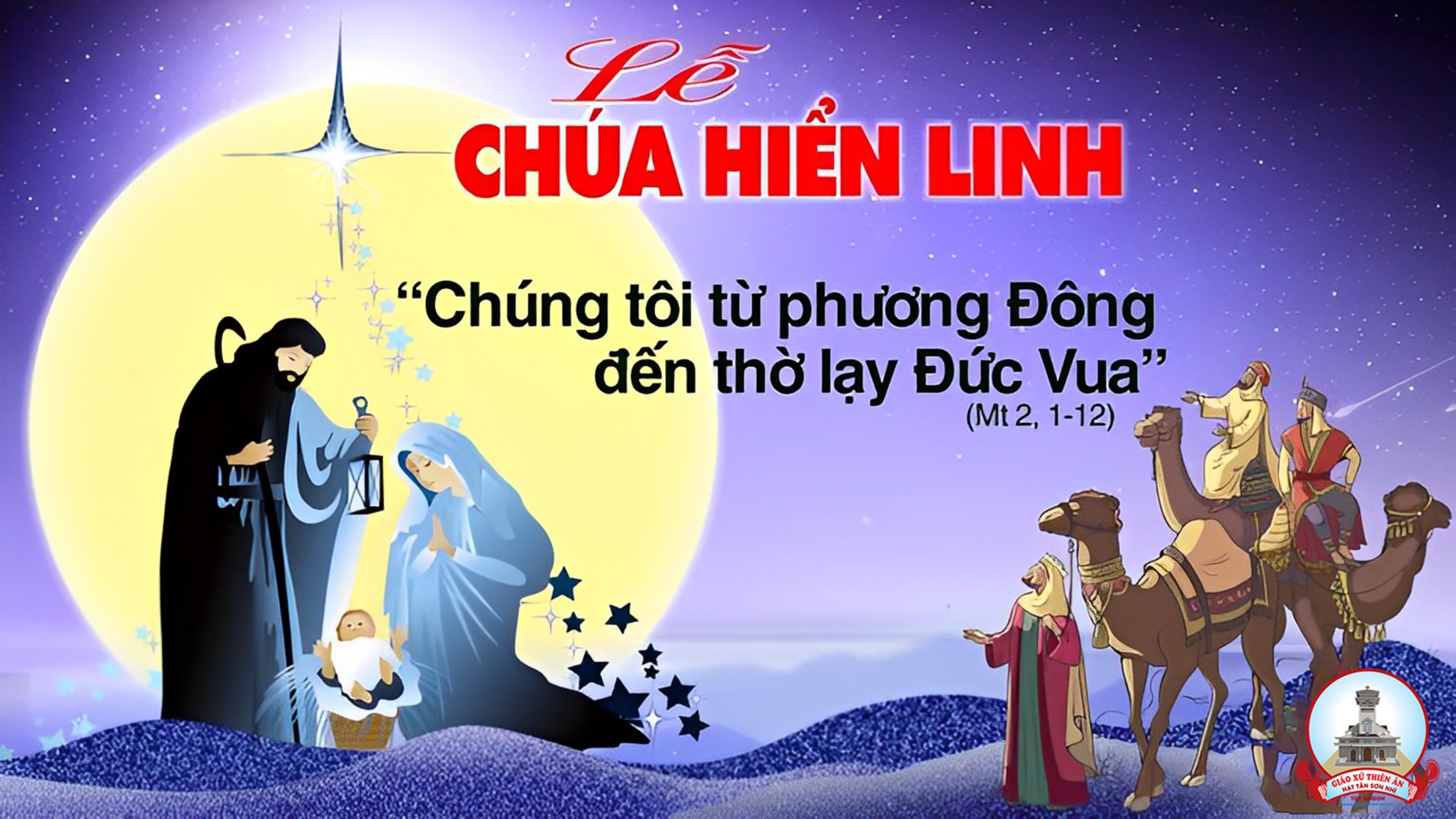 Ca Nhập lễ
LỄ HIỂN LINHPhanxico
Đk: Kìa trông bầu trời cao cao, có ánh sao soi rạng ngời. Nào ta đi, nào ta đi tìm Hài Nhi đã sinh cho ta, tìm Hài Nhi đã sinh cho đời.
Tk1: Kìa Ba Vua từ phương Đông đến quỳ đây nơi hang đá này. Dâng Người bao vật quý và hương ngát thơm. Kìa Ba Vua tìm Bê-lem, đến mà xem nơi hang đá hèn. Chúa Trời nay sinh xuống giữa cảnh lầm than.
Đk: Kìa trông bầu trời cao cao, có ánh sao soi rạng ngời. Nào ta đi, nào ta đi tìm Hài Nhi đã sinh cho ta, tìm Hài Nhi đã sinh cho đời.
Tk2: Kìa muôn dân từ muôn nơi đã nhìn xem vinh quang Chúa Trời. Trên đời nay đã thấy nhành Hoa thắm tươi. Này muôn dân ngàn năm sau sẽ còn luôn yêu thương thắm màu. Muôn đời luôn ghi nhớ mối tình thẳm sâu.
Đk: Kìa trông bầu trời cao cao, có ánh sao soi rạng ngời. Nào ta đi, nào ta đi tìm Hài Nhi đã sinh cho ta, tìm Hài Nhi đã sinh cho đời.
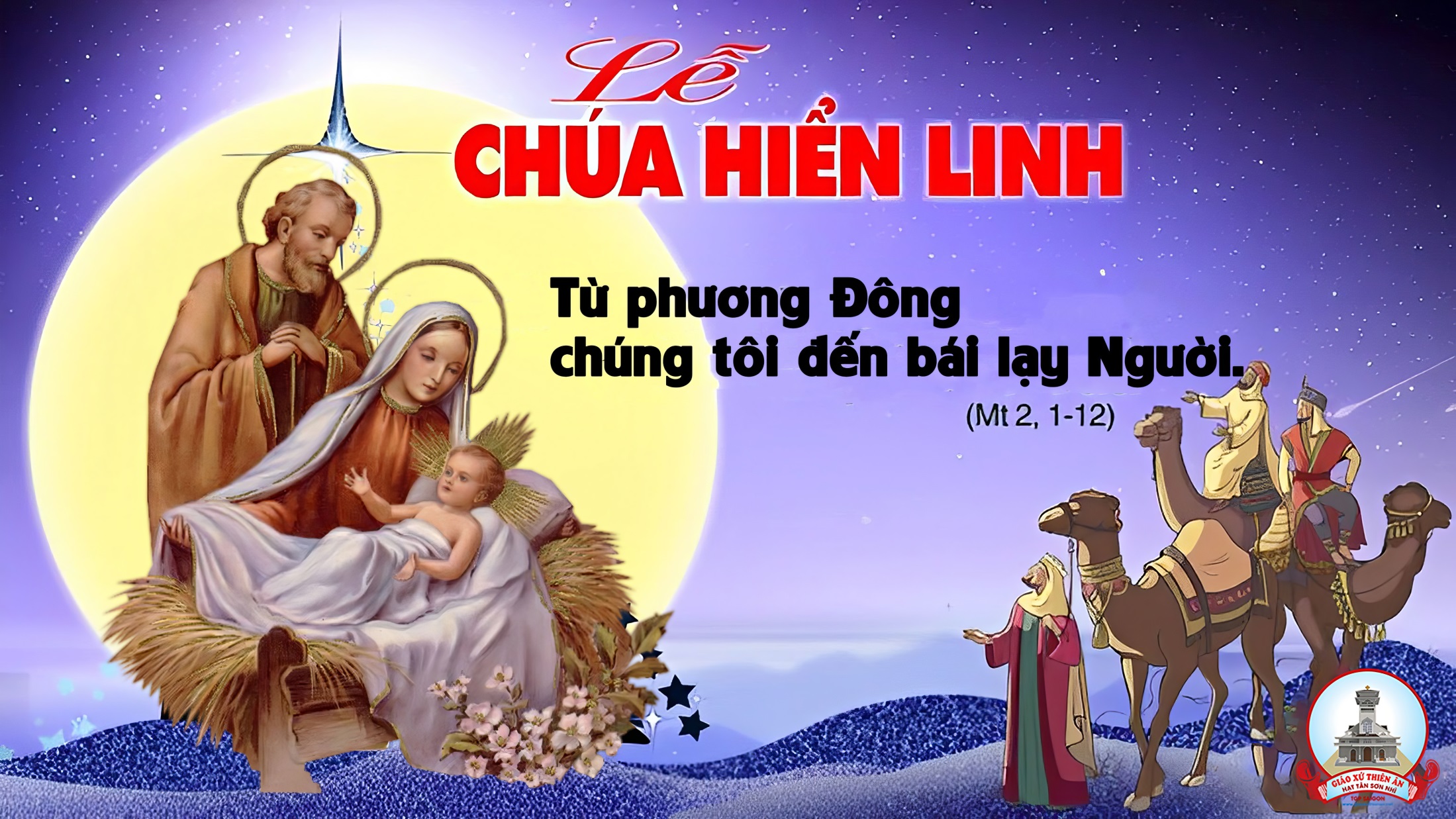 KINH VINH DANH
Ca Lên Đi 2
Chủ tế: Vinh danh Thiên Chúa trên các tầng trời. Và bình an dưới thế, bình an dưới thế cho người thiện tâm.
Chúng con ca ngợi Chúa. Chúng con chúc tụng Chúa. Chúng con thờ lạy Chúa. Chúng con tôn vinh Chúa. Chúng con cảm tạ Chúa vì vinh quang cao cả Chúa.
Lạy Chúa là Thiên Chúa, là Vua trên trời, là Chúa Cha toàn năng. Lạy Con Một Thiên Chúa, Chúa Giê-su Ki-tô.
Lạy Chúa là Thiên Chúa, là Chiên Thiên Chúa, là Con Đức Chúa Cha. Chúa xoá tội trần gian, xin thương, xin thương, xin thương xót chúng con.
Chúa xoá tội trần gian, Xin nhận lời chúng con cầu khẩn. Chúa ngự bên hữu Đức Chúa Cha, xin thương, xin thương, xin thương xót chúng con.
Vì lạy Chúa Giê-su Ki-tô, chỉ có Chúa là Đấng Thánh, chỉ có Chúa là Chúa, chỉ có Chúa là Đấng Tối Cao, cùng Đức Chúa Thánh Thần trong vinh quang Đức Chúa Cha. A-men. A-men.
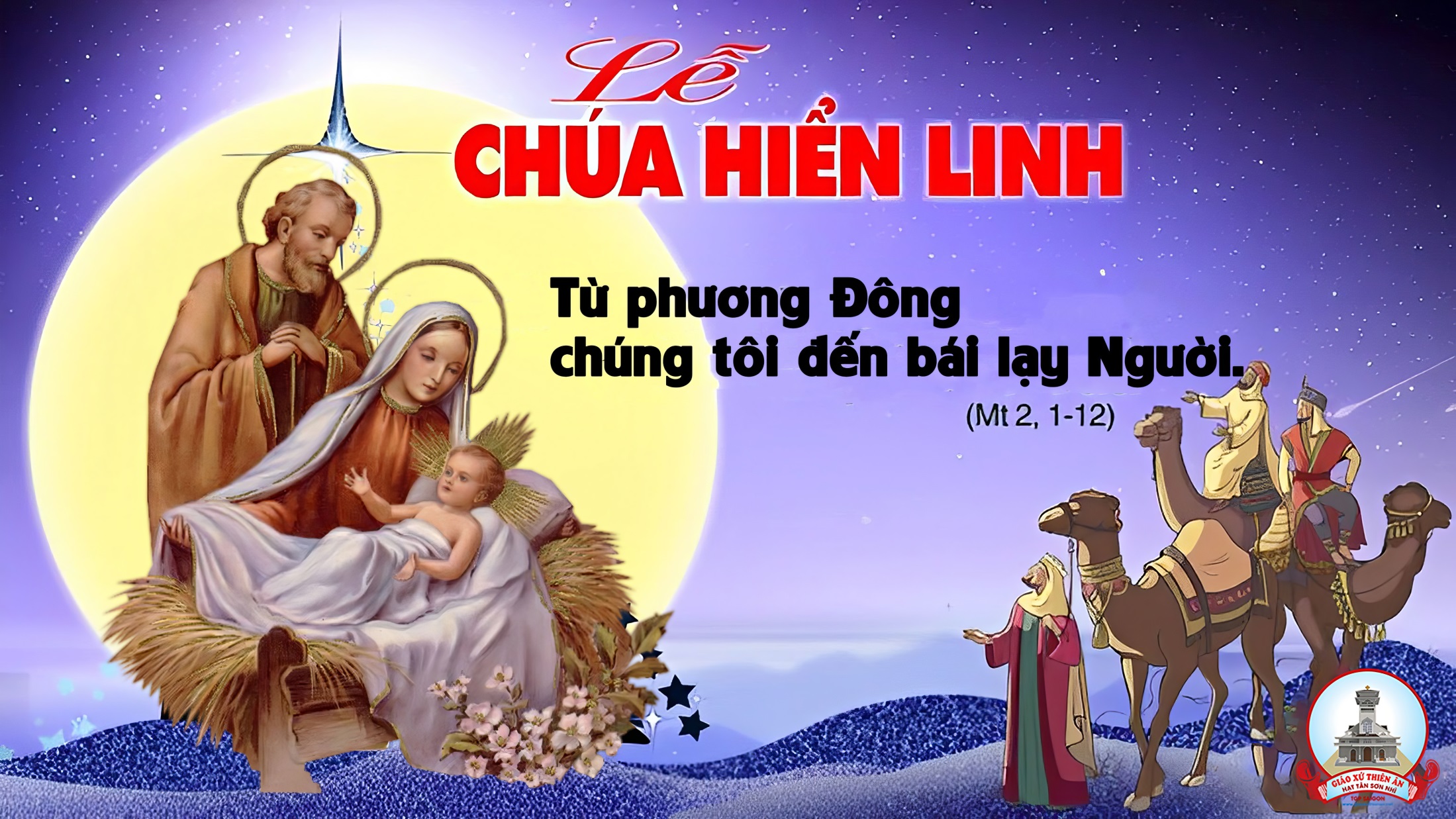 Bài đọc 1
Vinh quang của Đức Chúa chiếu toả trên ngươi.
Bài trích sách ngôn sứ I-sai-a.
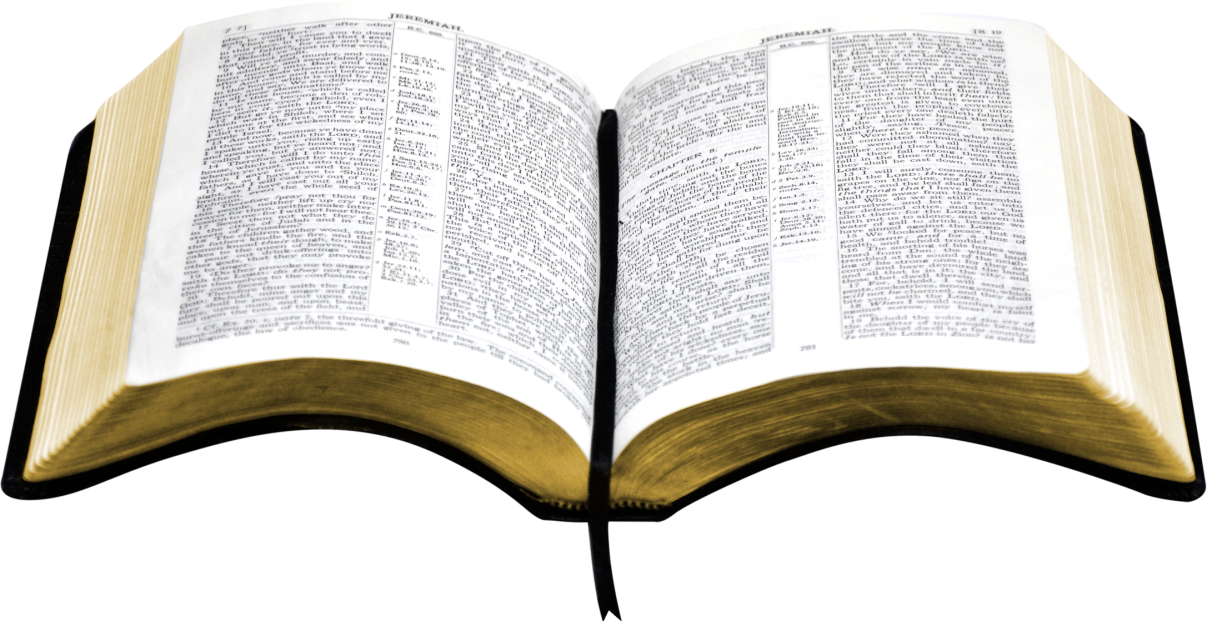 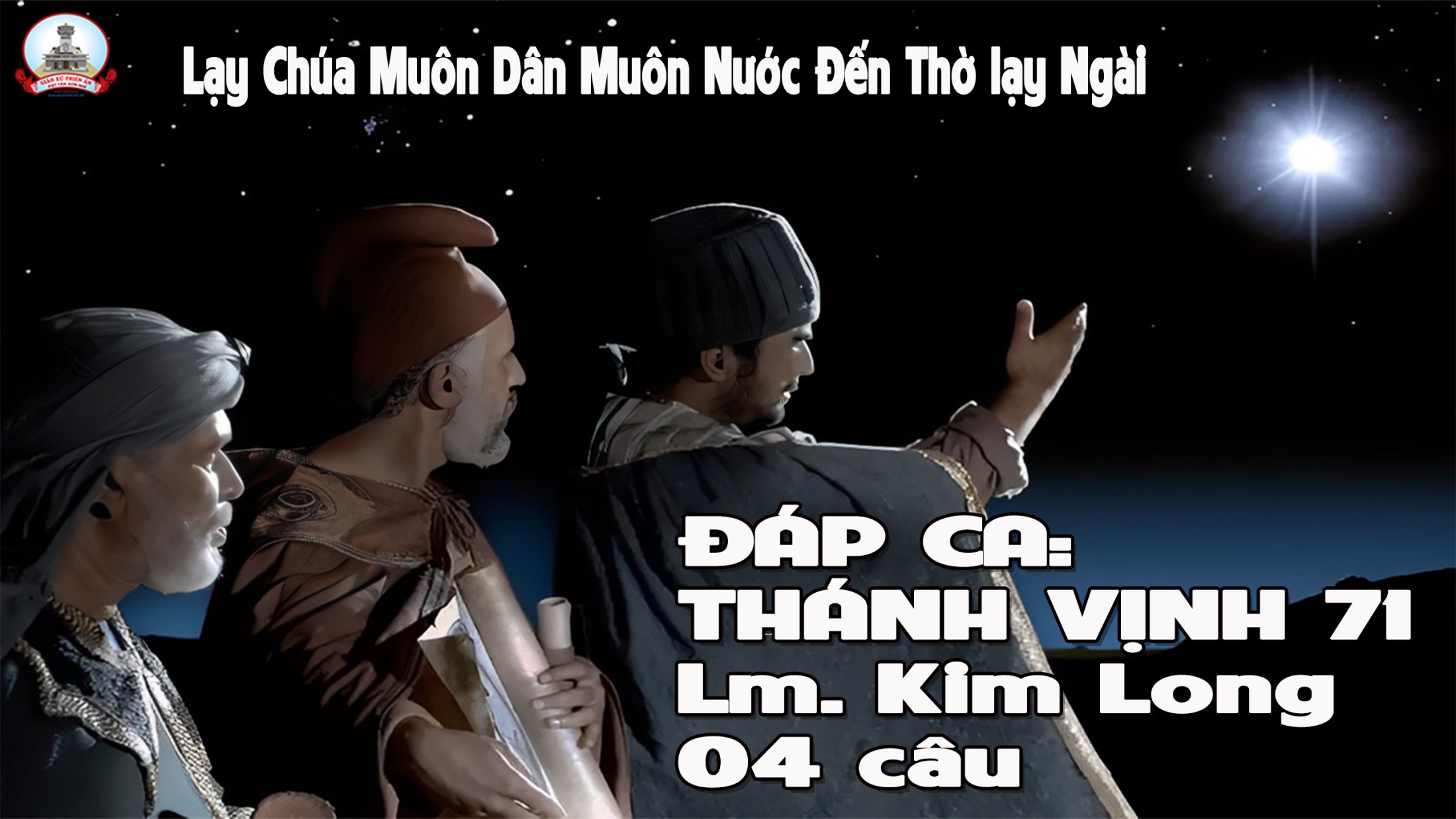 Đk: Lạy Chúa, muôn dân khắp địa cầu cùng thờ kính Ngài.
Tk1: Tâu Thượng Đế xin ban quyền bính cho Tân vương, trao công lý trong tay Hoàng tử. Để Tân vương theo công lý xét xử dân Ngài, bênh quyền lợi kẻ khó nghèo luôn.
Đk: Lạy Chúa, muôn dân khắp địa cầu cùng thờ kính Ngài.
Tk2: Vương triều sẽ luôn đua nở thắm hoa công minh, thiên thu mãi an ninh thịnh trị. Người quản cai qua sông Cái đến tận địa cầu, qua biển này và tới biển kia.
Đk: Lạy Chúa, muôn dân khắp địa cầu cùng thờ kính Ngài.
Tk3: Ai nghèo khó khấn vái Ngài sẽ luôn thương nghe, ra tay cứu con dân cùng khổ. Chạnh lòng thương ai nguy khốn, bé nhỏ, đơn hèn. Dân bần cùng Người tế độ cho.
Đk: Lạy Chúa, muôn dân khắp địa cầu cùng thờ kính Ngài.
Tk4: Danh Người sẽ chói sáng cùng thái dương lan xa, qua muôn kiếp muôn năm trường cửu. Nhờ Tôn Danh, muôn dân cõi thế được chúc lành, thiên hạ cùng cầu phúc Người luôn.
Đk: Lạy Chúa, muôn dân khắp địa cầu cùng thờ kính Ngài.
Bài đọc 2
Nay mầu nhiệm được mặc khải là các dân ngoại được cùng thừa kế gia nghiệp.
Bài trích thư của thánh Phao-lô tông đồ gửi tín hữu Ê-phê-xô.
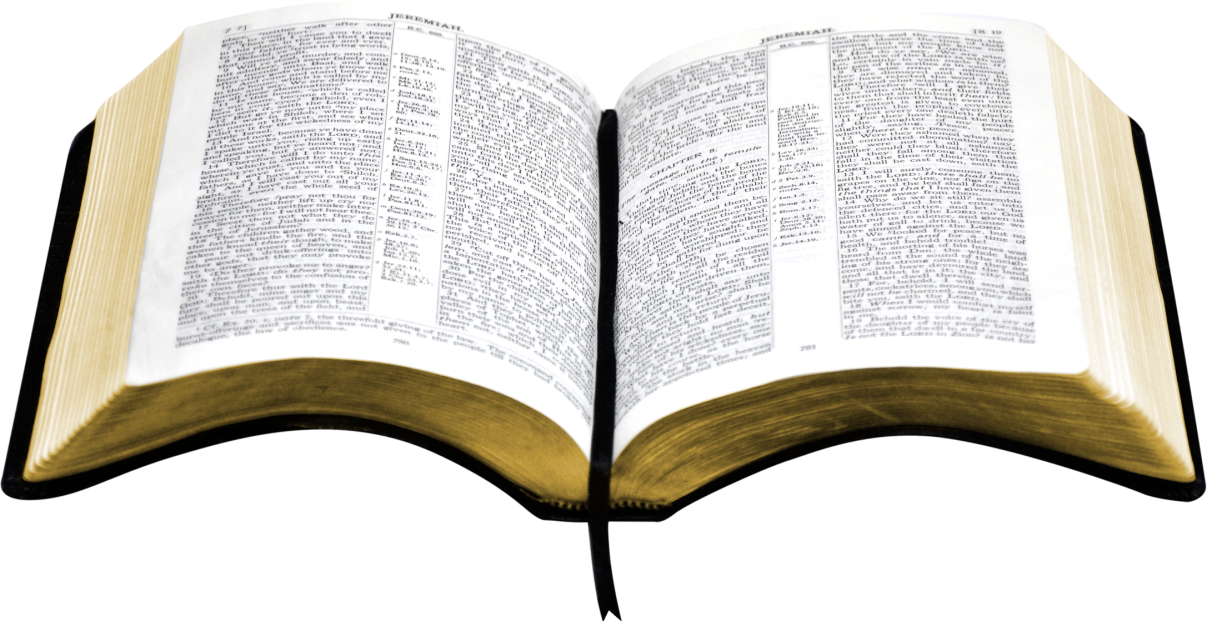 Alleluia-Alleluia:
Chúng tôi đã thấy ngôi sao của Người ở phương Đông, và chúng tôi đến để triều bái Người.
Alleluia…
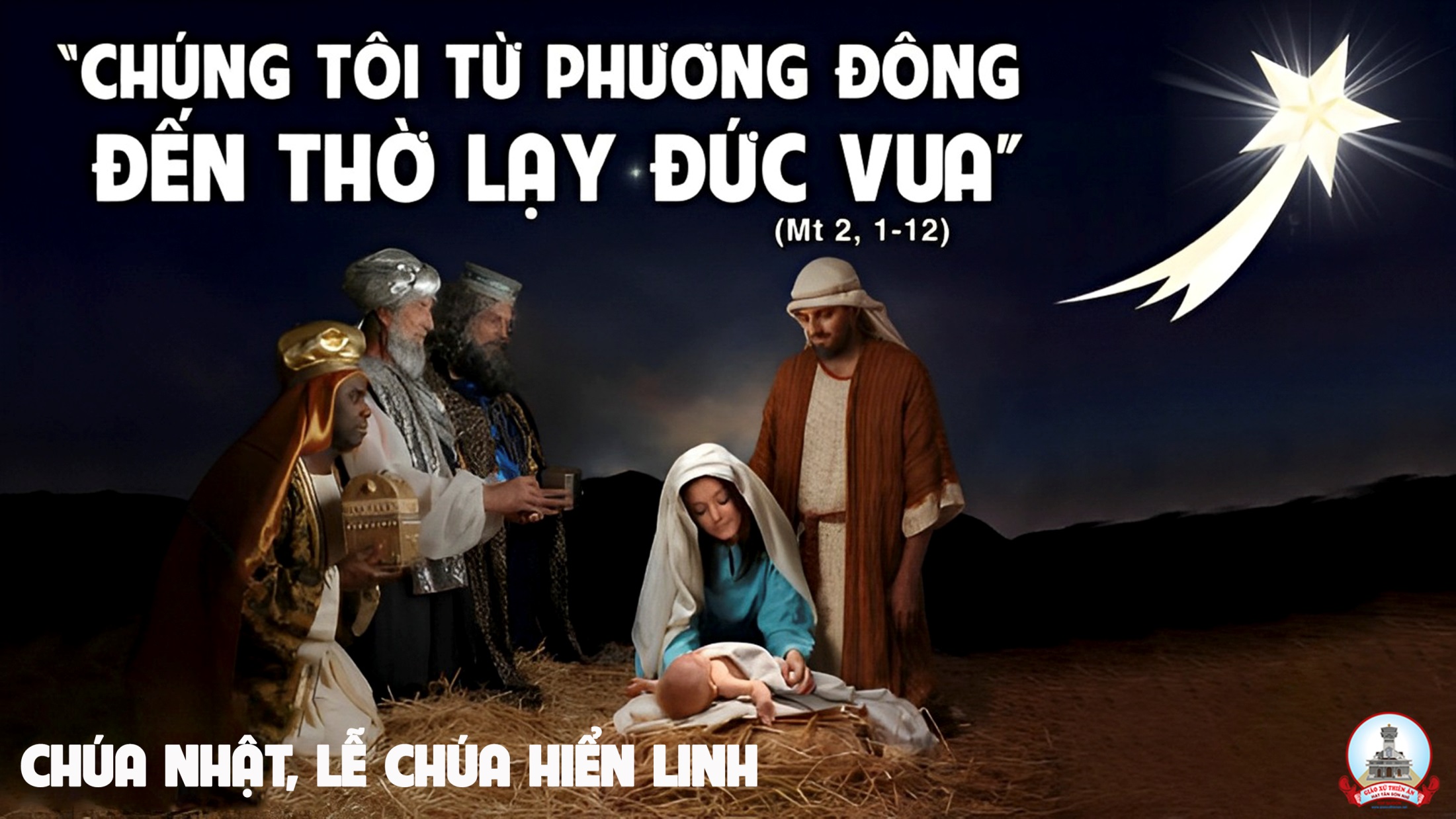 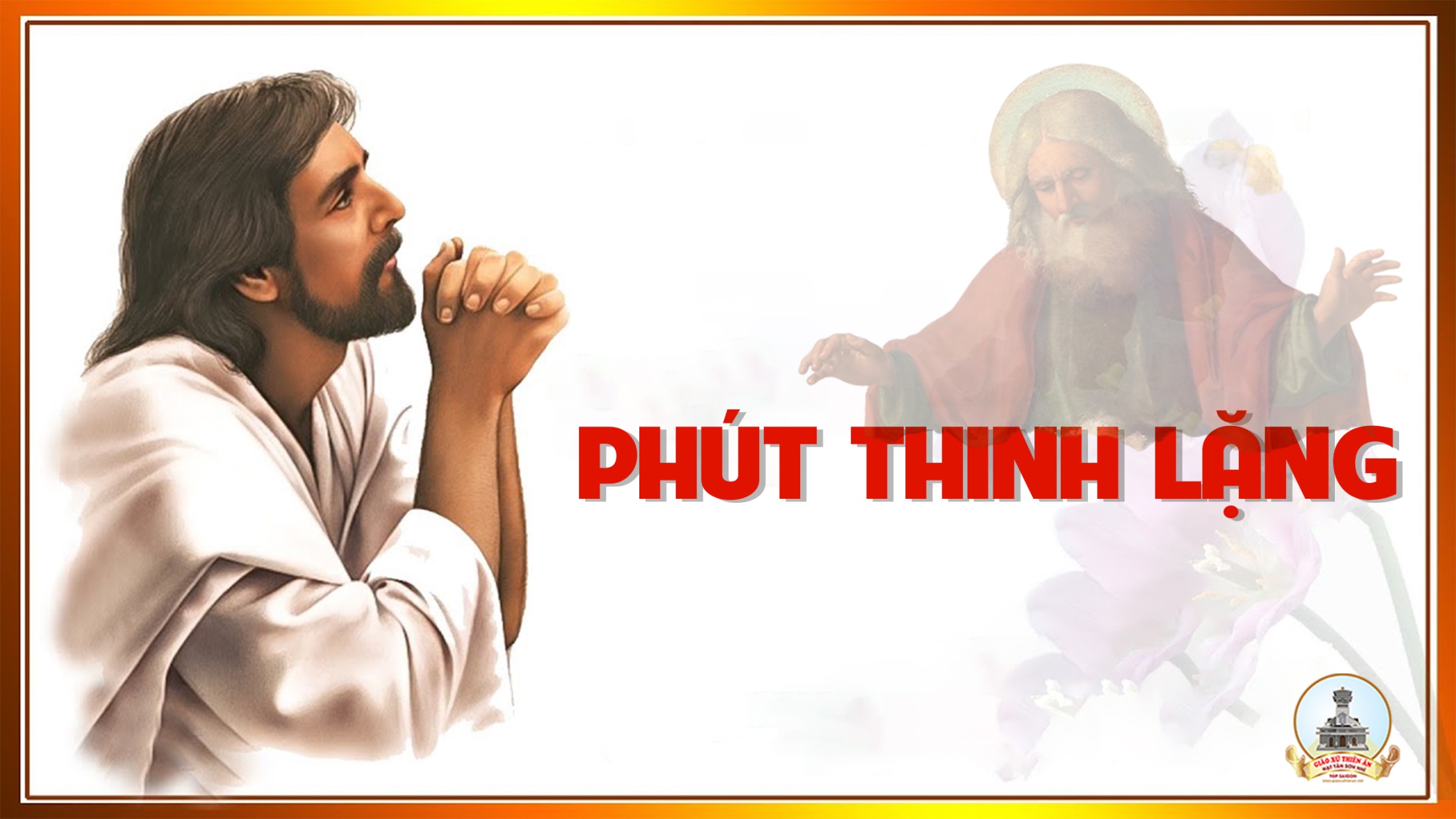 KINH TIN KÍNH
Tôi tin kính một Thiên Chúa là Cha toàn năng, Đấng tạo thành trời đất, muôn vật hữu hình và vô hình.
Tôi tin kính một Chúa Giêsu Kitô, Con Một Thiên Chúa, sinh bởi Đức Chúa Cha từ trước muôn đời.
Người là Thiên Chúa bởi Thiên Chúa, Ánh Sáng bởi Ánh Sáng, Thiên Chúa thật bởi Thiên Chúa thật,
được sinh ra mà không phải được tạo thành, đồng bản thể với Đức Chúa Cha, nhờ Người mà muôn vật được tạo thành.
Vì loài người chúng ta và để cứu độ chúng ta, Người đã từ trời xuống thế.
Bởi phép Đức Chúa Thánh Thần, Người đã nhập thể trong lòng Trinh Nữ Maria, và đã làm người.
Người chịu đóng đinh vào thập giá vì chúng ta, thời quan Phongxiô Philatô, Người chịu khổ hình và mai táng, ngày thứ ba Người sống lại như lời Thánh Kinh.
Người lên trời, ngự bên hữu Đức Chúa Cha, và Người sẽ lại đến trong vinh quang để phán xét kẻ sống và kẻ chết, Nước Người sẽ không bao giờ cùng.
Tôi tin kính Đức Chúa Thánh Thần là Thiên Chúa và là Đấng ban sự sống, Người bởi Đức Chúa Cha và Đức Chúa Con mà ra,
Người được phụng thờ và tôn vinh cùng với Đức Chúa Cha và Đức Chúa Con. Người đã dùng các tiên tri mà phán dạy.
Tôi tin Hội Thánh duy nhất thánh thiện công giáo và tông truyền.
Tôi tuyên xưng có một Phép Rửa để tha tội. Tôi trông đợi kẻ chết sống lại và sự sống đời sau. Amen.
LỜI NGUYỆN TÍN HỮU
Chúa đã muốn cứu độ tất cả mọi người, và Người đã dùng ánh sao lạ để hướng dẫn muôn dân tìm đến Đức Giêsu, Đấng Cứu độ duy nhất. Chúng ta hãy sốt sắng dâng lên Chúa những lời cầu nguyện.
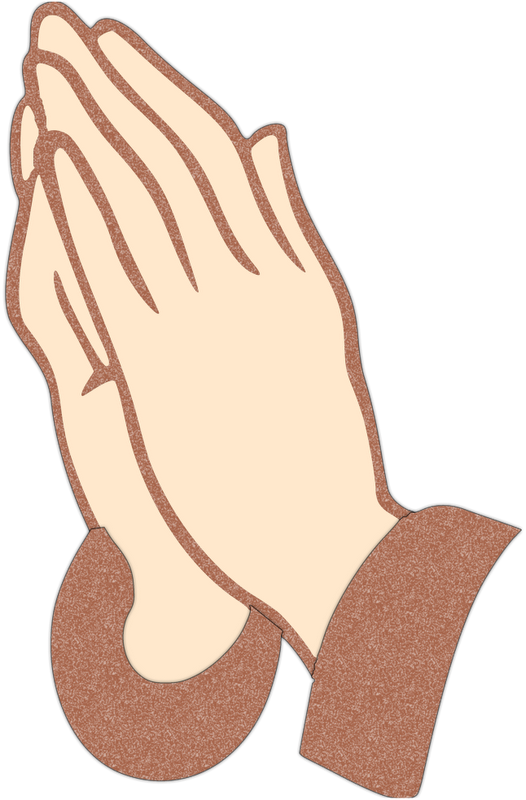 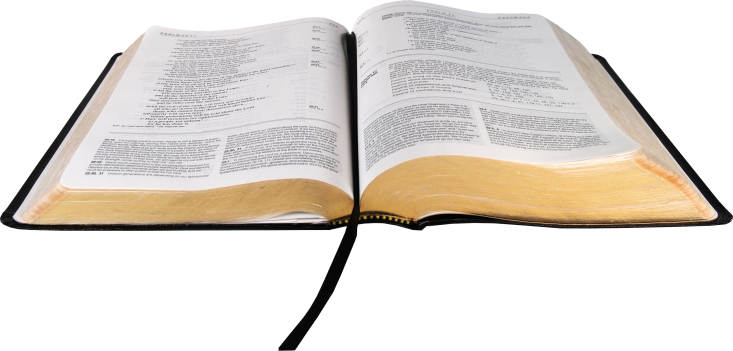 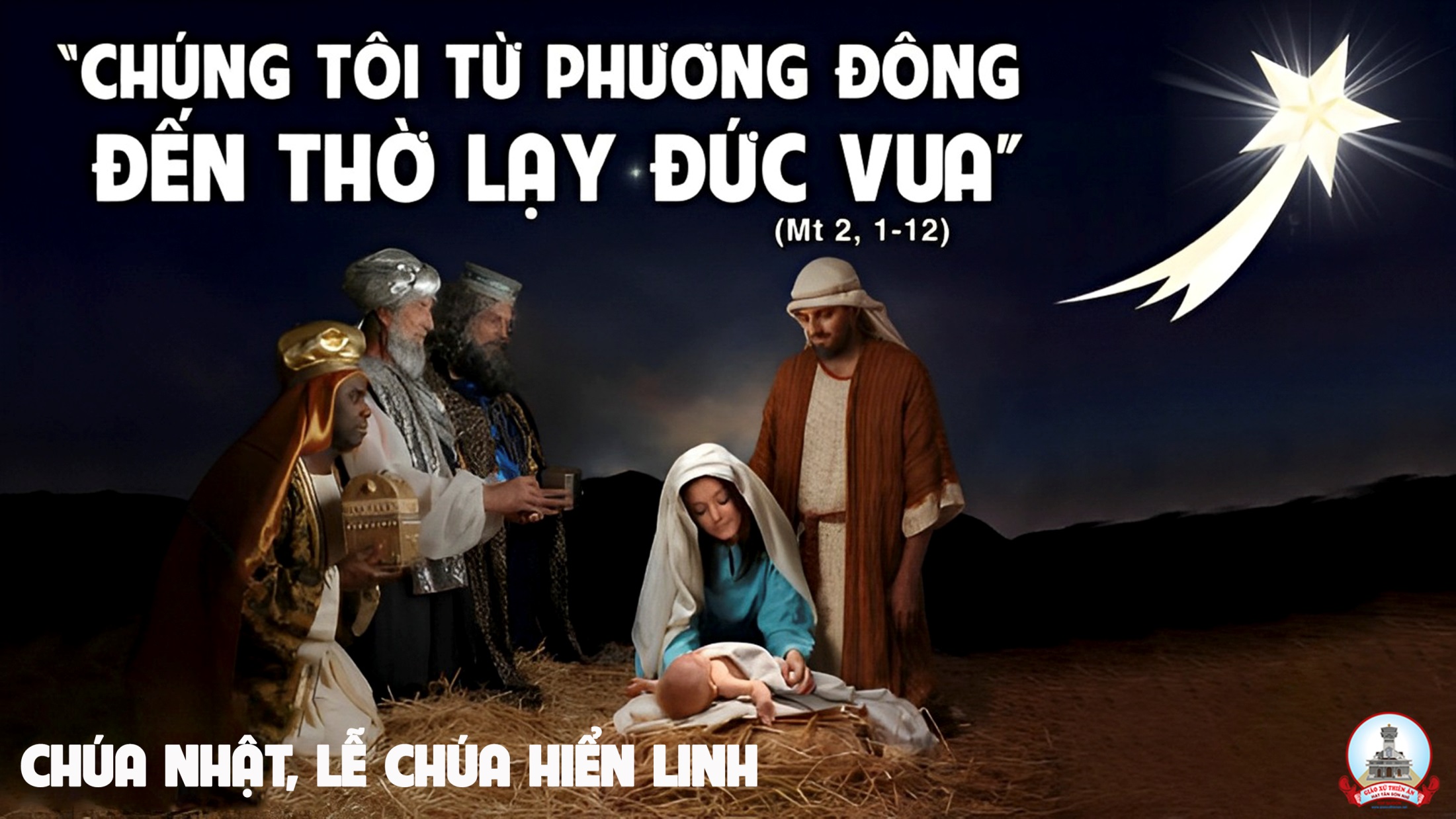 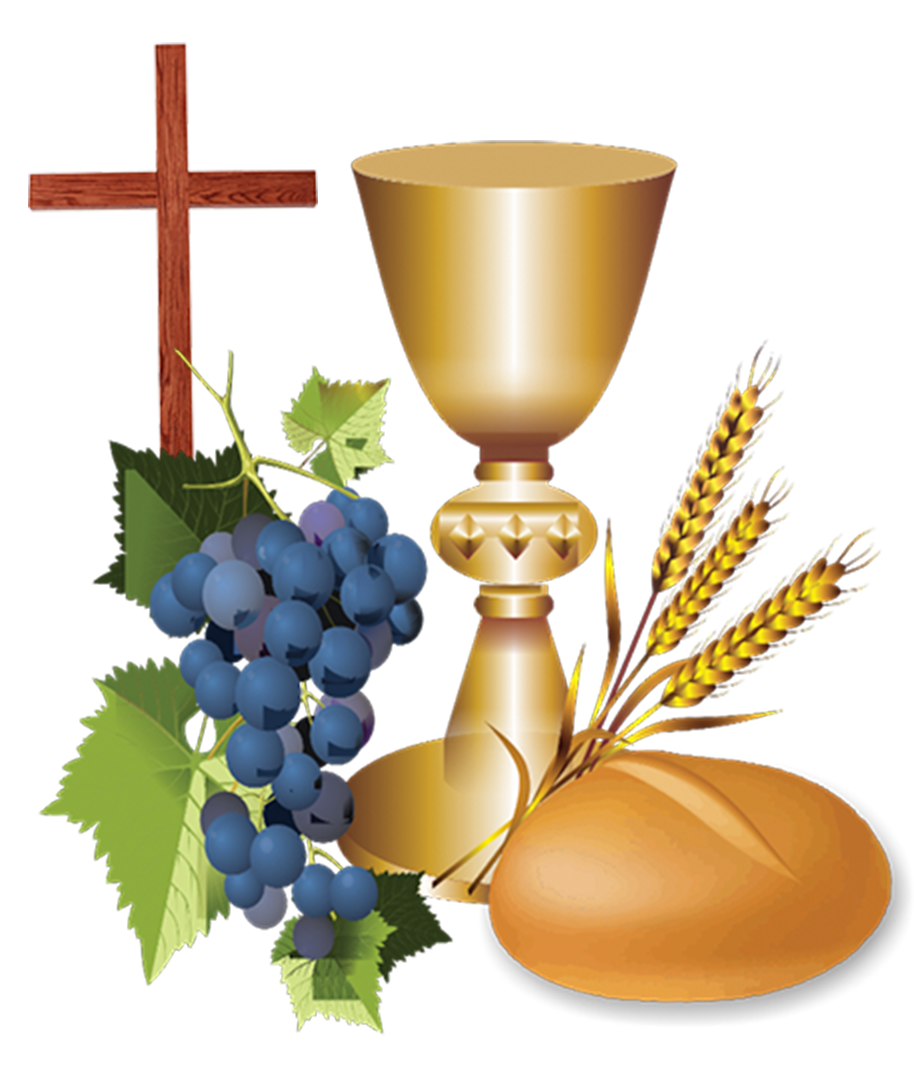 Ca Dâng Lễ
THEO ÁNH SAO TRỜI
Phương Anh
Tk1: Người từ phương Đông đến dâng Chúa lễ vật vàng cùng trầm hương ngát thơm với mộc dược.
Đk: Đêm nay theo ánh sao trời Ba Vua đi đến chầu Người với tấm lòng thành tín.  Đêm nay theo ánh sao trời Ba Vua dâng tiến cho Người những lễ vật hoà bình.
Tk2: Này là nho tươi bánh thơm sức con người này là nhọc lao nắng mưa (í) dãi dầu.
Đk: Đêm nay theo ánh sao trời Ba Vua đi đến chầu Người với tấm lòng thành tín.  Đêm nay theo ánh sao trời Ba Vua dâng tiến cho Người những lễ vật hoà bình.
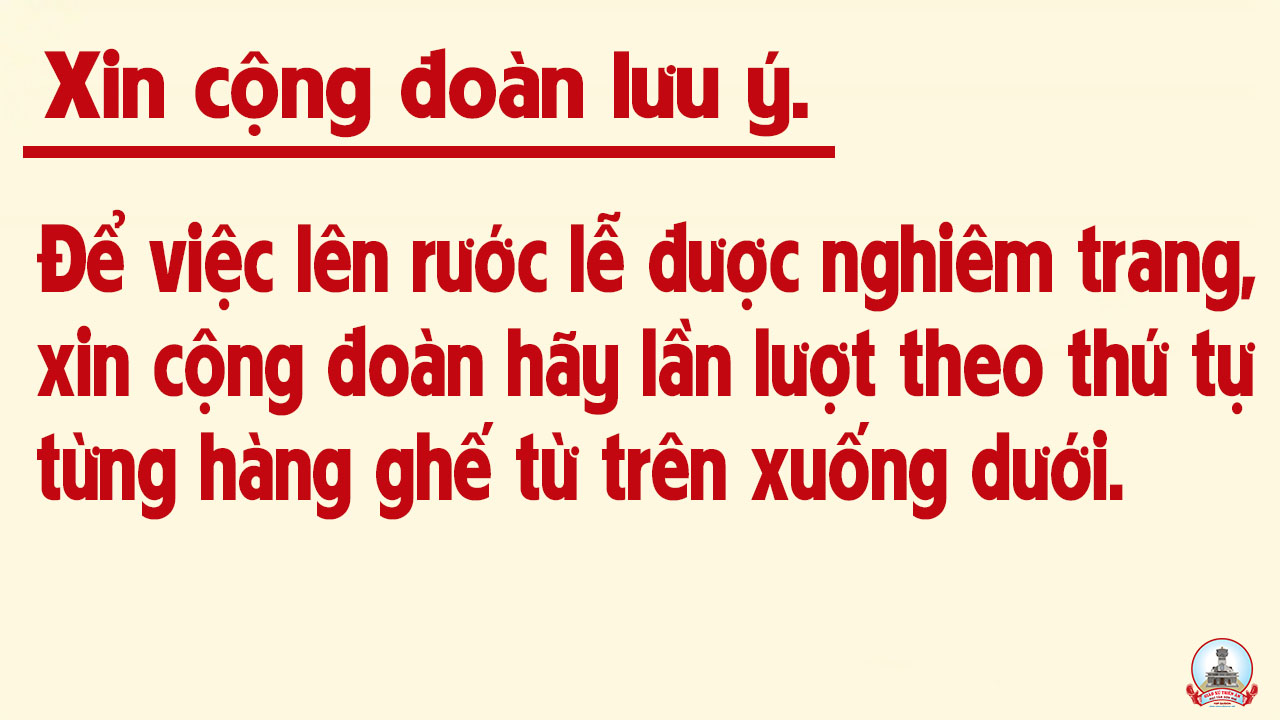 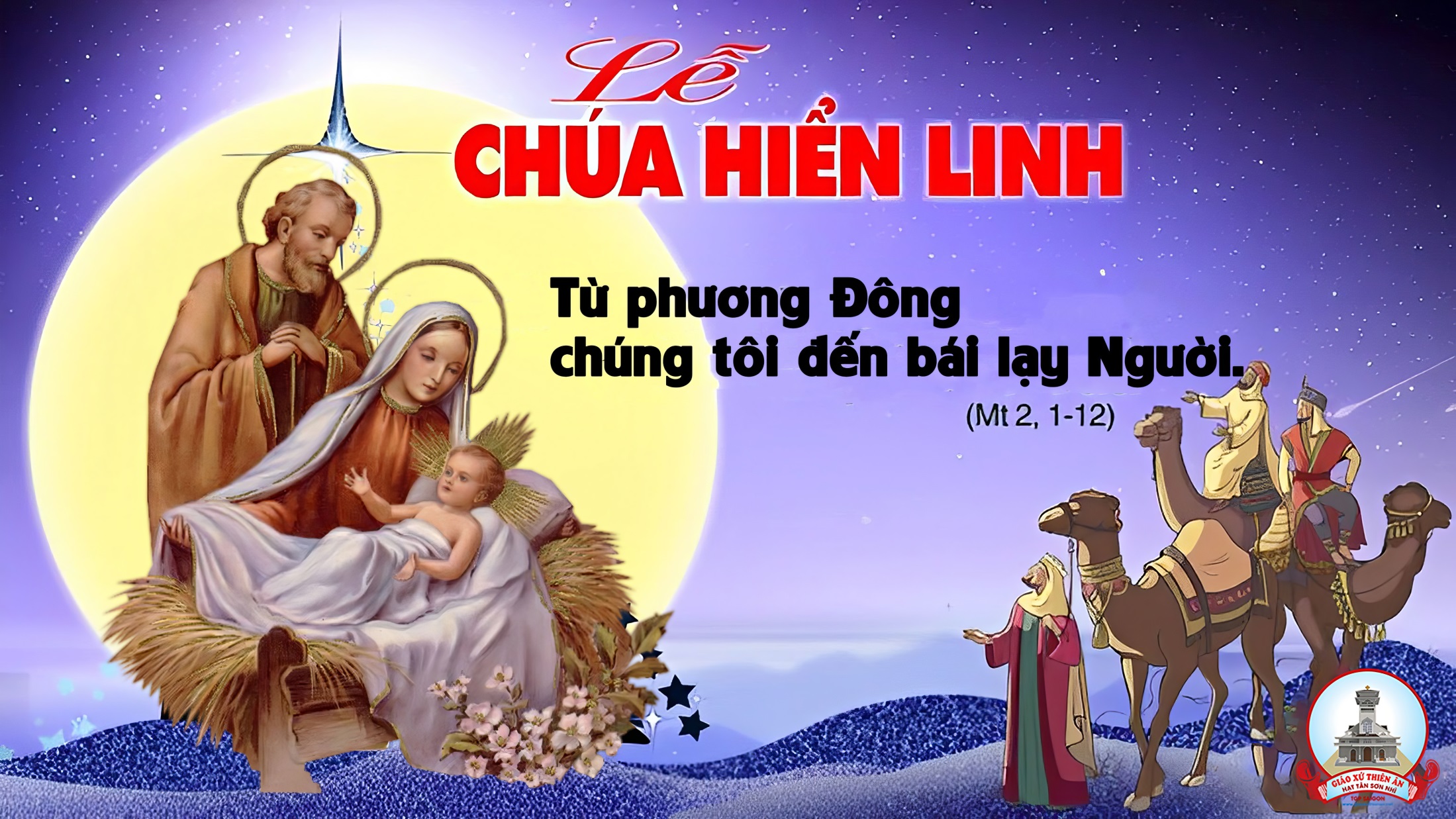 Ca Nguyện Hiệp lễ
TIN MỪNG GIÁNG SINH
Giang Tâm
Tk1: Vì thương nhân thế u tối tội tình mà Ngôi Lời đã giáng thế. Vì thương trần gian xâu xé hoang tàn ngày đêm trong cảnh lầm than…
… Mà Chúa đến thế gian tìm sống với thế nhân, hạ sinh giữa chốn nghèo nàn. Trần gian đang vô tâm nào hay chăng đêm nay Vì Sao sáng ngời đã mọc lên.
Đk: Nào ta hãy đến thờ kính hãy đến tôn vinh Chúa Cả uy linh (Vua uy linh). Này một hài nhi vừa sinh ẩn giấu vinh quang rạng rỡ ánh thiên đàng. (Ánh vinh quang)…
… Cất tiếng hát mừng theo tiếng hát sứ thần êm ái thánh thót vang vọng ngân: “Vinh danh Thiên Chúa trên ngàn tầng trời xanh, bình an cho loài người Chúa thương."
Tk2: Mục đồng nghe tiếng thiên sứ ban truyền vội mau tìm đến hang đá, nhìn ngắm Con Chúa nhỏ bé đơn nghèo ngạc nhiên xen lẫn mừng vui…
… Này Chúa Đấng chí linh, tìm đến với chúng sinh, tình yêu cúi xuống hạ mình. Lòng tri ân ơn cao Ngài hy sinh dâng trao, cảm mến ôi tình yêu dạt dào.
Đk: Nào ta hãy đến thờ kính hãy đến tôn vinh Chúa Cả uy linh (Vua uy linh). Này một hài nhi vừa sinh ẩn giấu vinh quang rạng rỡ ánh thiên đàng. (Ánh vinh quang)…
… Cất tiếng hát mừng theo tiếng hát sứ thần êm ái thánh thót vang vọng ngân: “Vinh danh Thiên Chúa trên ngàn tầng trời xanh, bình an cho loài người Chúa thương."
Tk3: Nhìn lên theo dấu vì sao nhiệm mầu rạng soi tìm Vua Cứu Thế, này những hiền sĩ miền xa chân thành vượt bao gian khó đường đi…
… Dù cách trở núi sông tìm lẽ sống ước mong dù khi mất dấu dặm trường. Tìm dâng lên ngai thiêng lòng tin yêu vô biên thành kính lễ vật dâng trọn niềm.
Đk: Nào ta hãy đến thờ kính hãy đến tôn vinh Chúa Cả uy linh (Vua uy linh). Này một hài nhi vừa sinh ẩn giấu vinh quang rạng rỡ ánh thiên đàng. (Ánh vinh quang)…
… Cất tiếng hát mừng theo tiếng hát sứ thần êm ái thánh thót vang vọng ngân: “Vinh danh Thiên Chúa trên ngàn tầng trời xanh, bình an cho loài người Chúa thương."
Tk4: Phận con chẳng có gì tiến dâng Ngài, lạy Vua Hài Nhi thơ bé, chẳng có lừa chiên sưởi ấm cho Ngài, chẳng có tiếng hát tuyệt vời…
… Cũng chẳng có nhũ hương, vàng quý giá kính dâng và cũng chẳng có mộc dược. Chỉ xin dâng con tim nghèo khó trong đơn sơ thành tâm xin Ngài thương nhận cho.
Đk: Nào ta hãy đến thờ kính hãy đến tôn vinh Chúa Cả uy linh (Vua uy linh). Này một hài nhi vừa sinh ẩn giấu vinh quang rạng rỡ ánh thiên đàng. (Ánh vinh quang)…
… Cất tiếng hát mừng theo tiếng hát sứ thần êm ái thánh thót vang vọng ngân: “Vinh danh Thiên Chúa trên ngàn tầng trời xanh, bình an cho loài người Chúa thương."
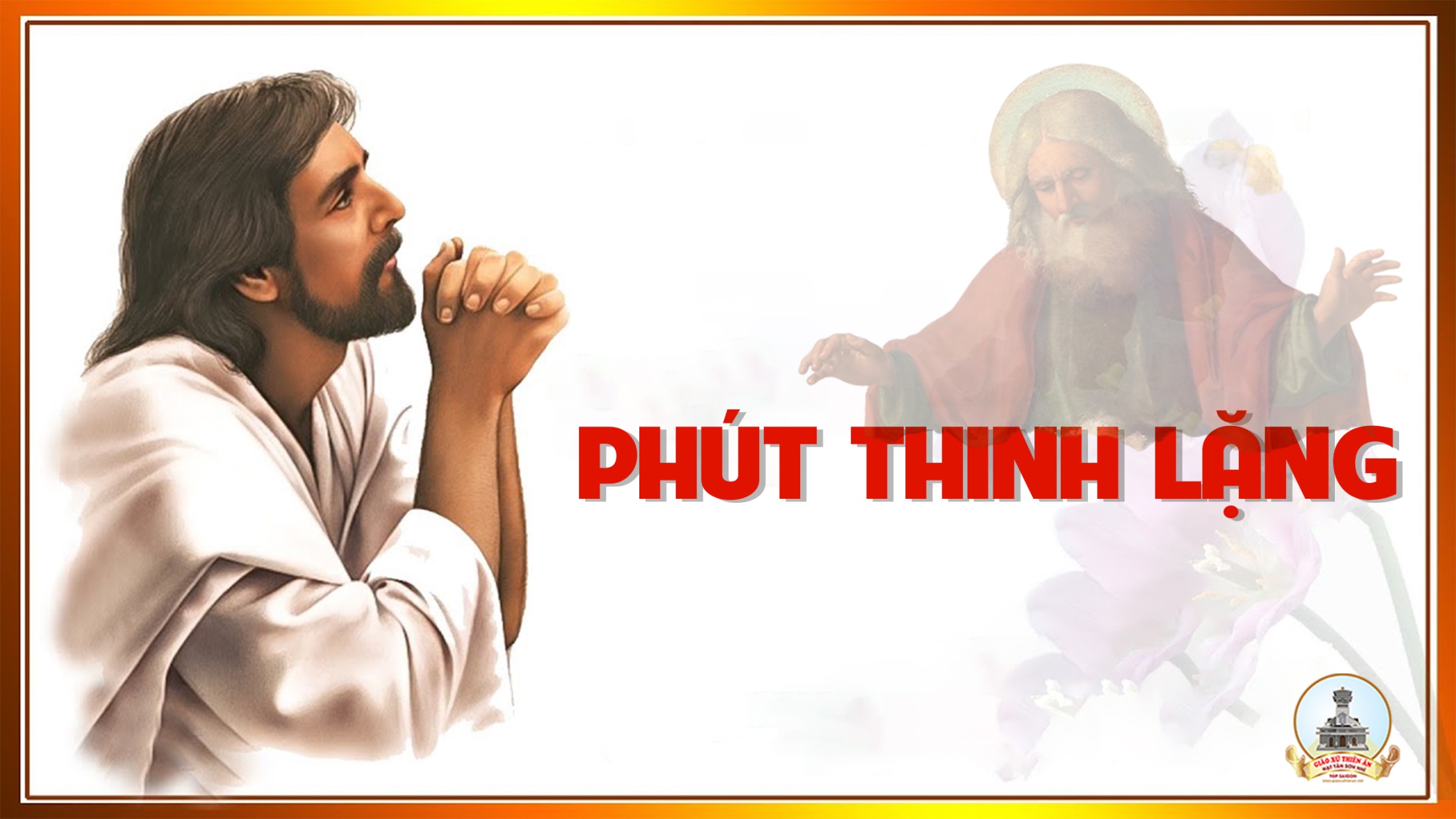 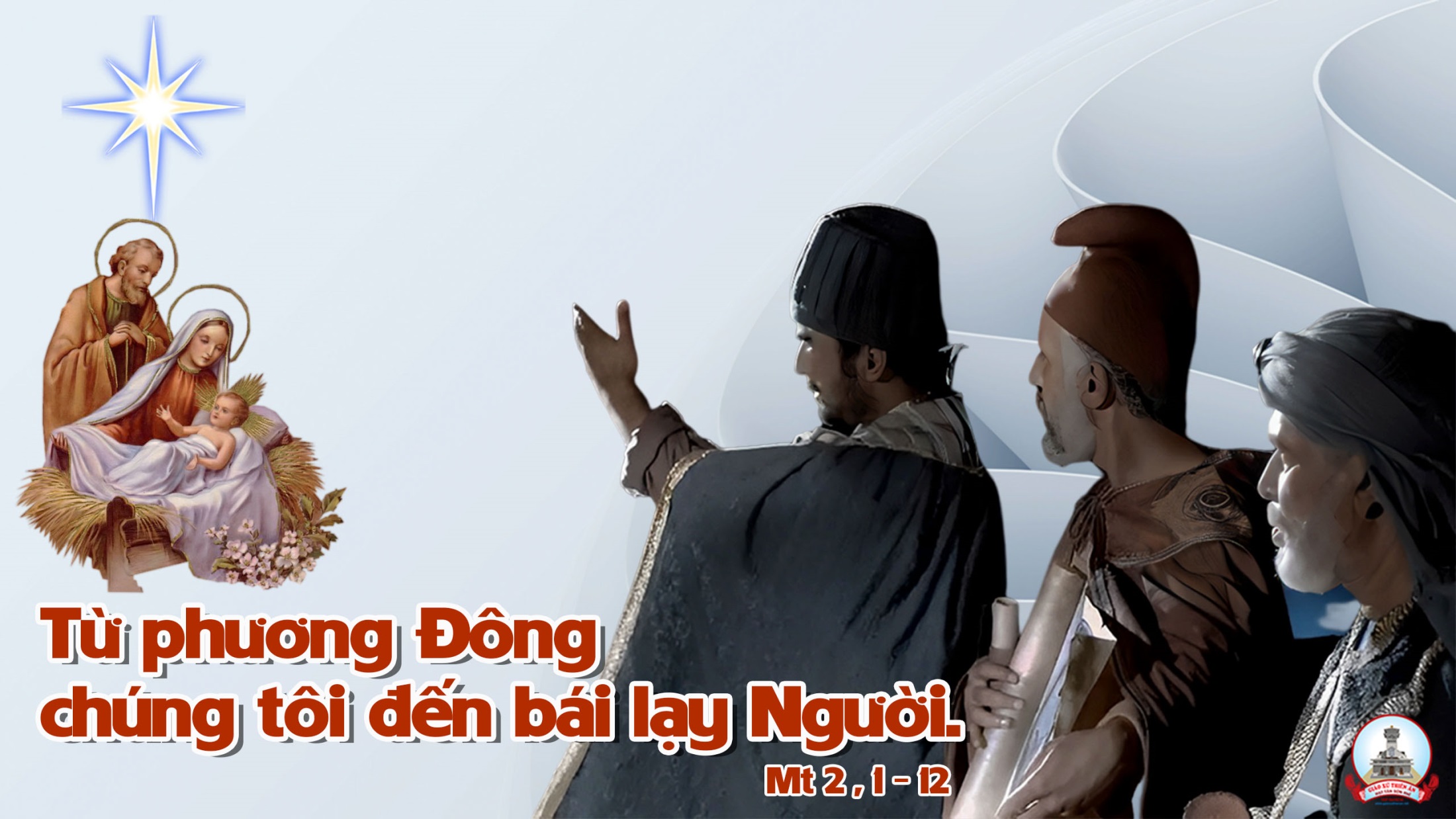 Ca Kết Lễ
CHÚNG TA LÊN ĐƯỜNGMi Trầm
Đk: Chúng ta lên đường theo Ba Vua đi tìm Con Chúa. Người mới giáng sinh giữa trời Đông Bê-lem. Chúng ta lên đường theo Ba Vua đi tìm Con Chúa. Người mới giáng sinh, Người là Vua hòa bình.
Tk1: Lễ vật dâng tiến Vua Trời vàng nhũ hương mộc dược. Buồn vui cay đắng dâng Người này lễ dâng cuộc đời.
Đk: Chúng ta lên đường theo Ba Vua đi tìm Con Chúa. Người mới giáng sinh giữa trời Đông Bê-lem. Chúng ta lên đường theo Ba Vua đi tìm Con Chúa. Người mới giáng sinh, Người là Vua hòa bình.
Tk2: Ngày qua tháng tới dâng Người nầy ước mơ cuộc đời.Tình yêu nhân thế dâng Người sưởi sấm thêm lòng người.
Đk: Chúng ta lên đường theo Ba Vua đi tìm Con Chúa. Người mới giáng sinh giữa trời Đông Bê-lem. Chúng ta lên đường theo Ba Vua đi tìm Con Chúa. Người mới giáng sinh, Người là Vua hòa bình.
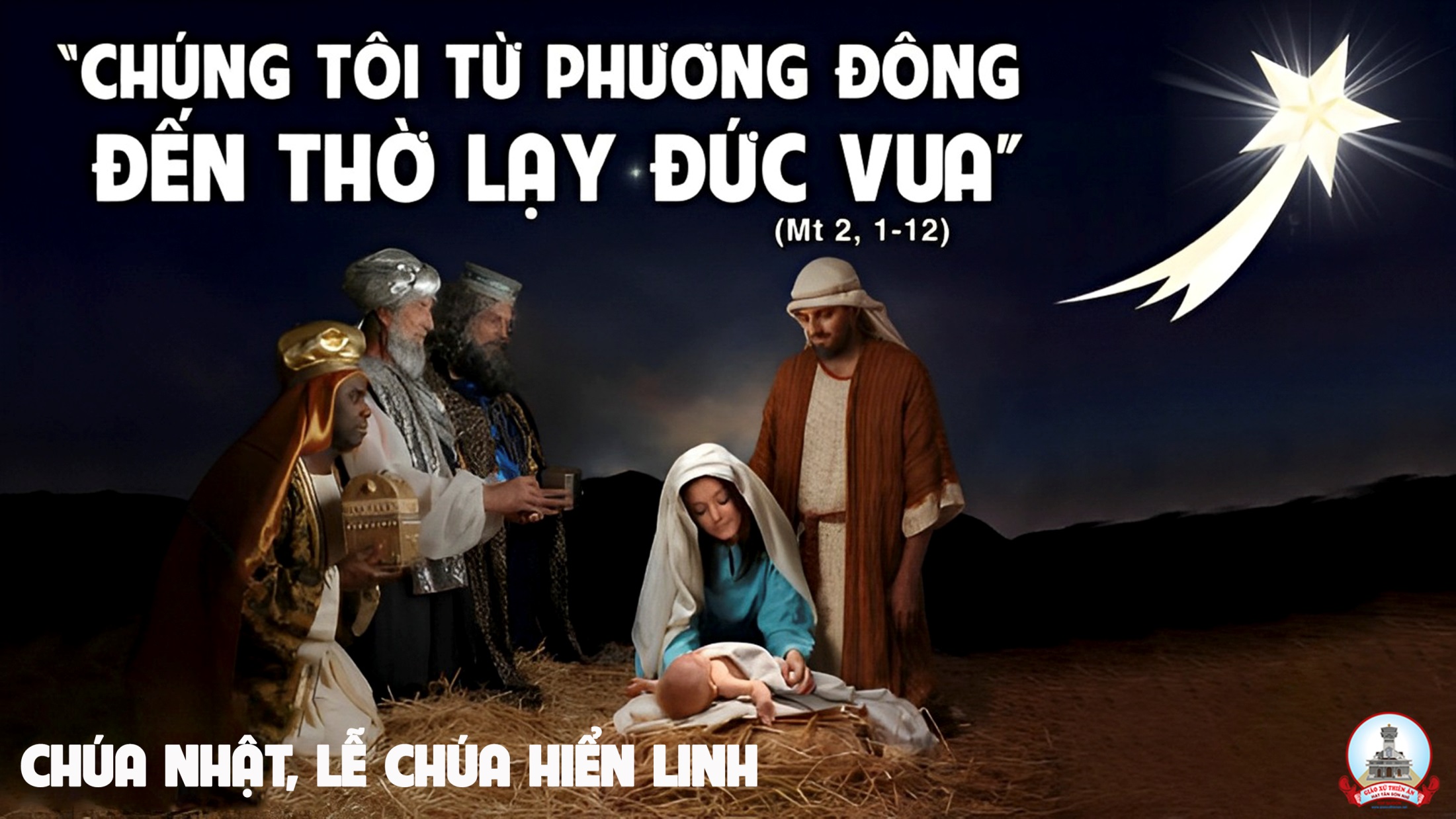